Evaluating News
[Speaker Notes: from March 2015
https://www.ap.org/ap-in-the-news/2015/survey-young-adults-do-consume-news-in-their-own-way
mentions that there is a lot of news content but often from less than well-known sources
18-34 years older, 2/3 consume news regularly, often on social networking sites & 40% of those do so multiple times a day
may go to traditional news sites for hard news and go to to softer new sites via social networks (like FB) for softer lifestyle news
using smartphones to access content
39% are active seekers of news while 60% as passive consumers “bump into content”]
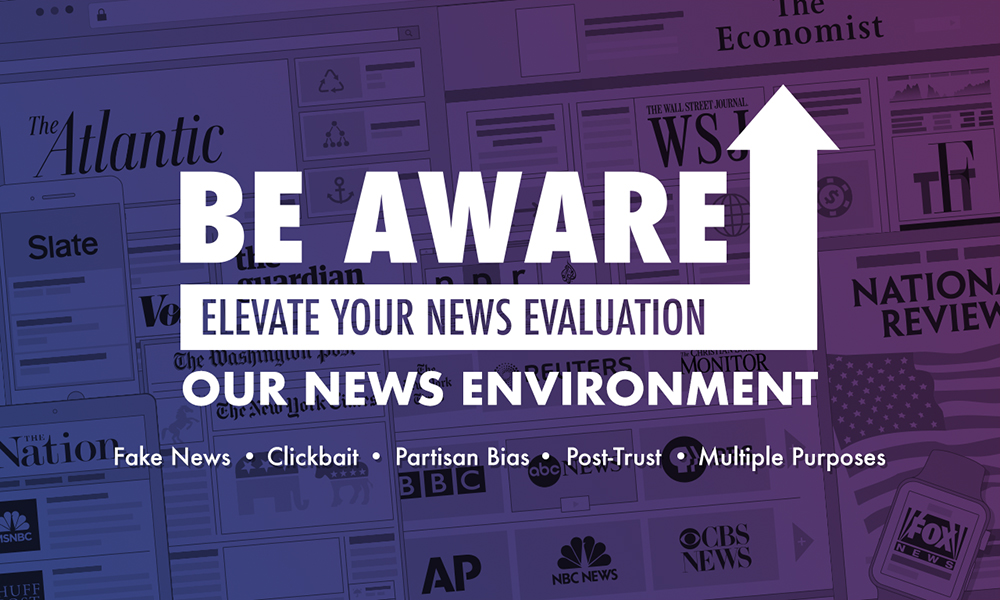 [Speaker Notes: We are in a news environment where we are confronted with fake news, clickbait titles (to get us to visit certain stories), partisan/political bias, skepticism about the news, and then the challenge of determine the purpose of something we are reading from the news (report, give option etc.)]
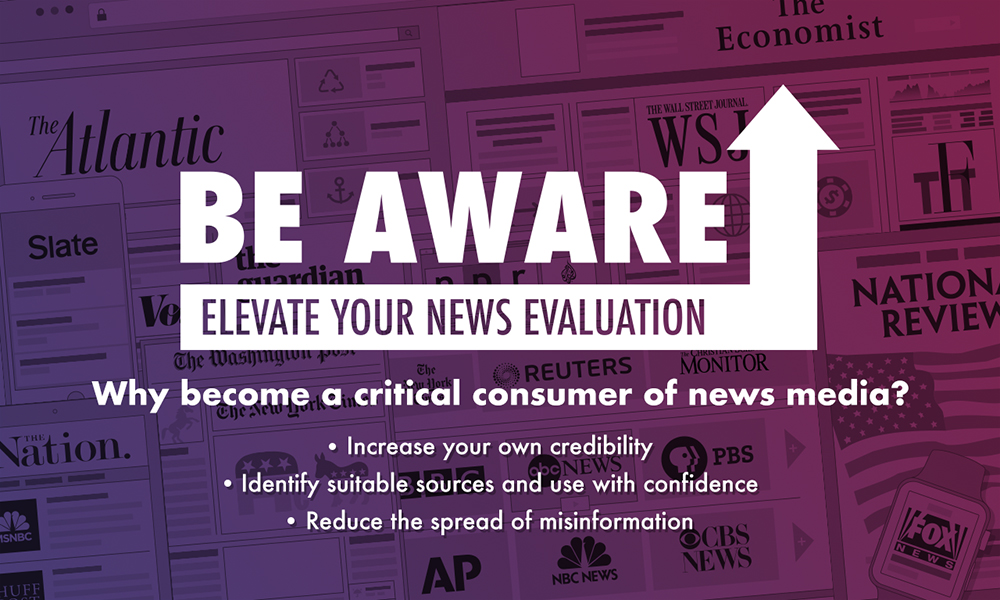 [Speaker Notes: There are benefits to becoming more critical in our news consumption:
increase our own credibility (e.g. in our work and conversations)
use suitable and credible sources; confident that we are
reduce the spread of misinformation (16% of U.S. adults have unsuspectingly shared a fake political news story)]
News Articles - Discussion
Article C
“Obamacare Signups Sag and It’s Trump’s Fault?”
Article B 
“HealthCare.gov suffers first enrollment decline as GOP works to kill the ACA”
Article A
“HealthCare.gov signups fall short of last year, at 9.2M”
[Speaker Notes: Possible Questions:
•	Which news article(s) did you believe was most accurate and least biased?  Could you make this determination by only looking at the article?  How challenging was this?
•	What influenced you the most in making this determination? (headline/content, type of news story, use of evidence, tone/language, other…) 
•	Was it easier to evaluate your initial article after you heard about two other articles on the same topic? (opportunity to refer to corroboration)
•	Was there any information missing that you think would have helped you in your evaluation?  What else should we have considered?
•	If you are unsure about whether a news article is accurate and/or unbiased, what other strategies might you take? (Remember – student have not been given the news source)]
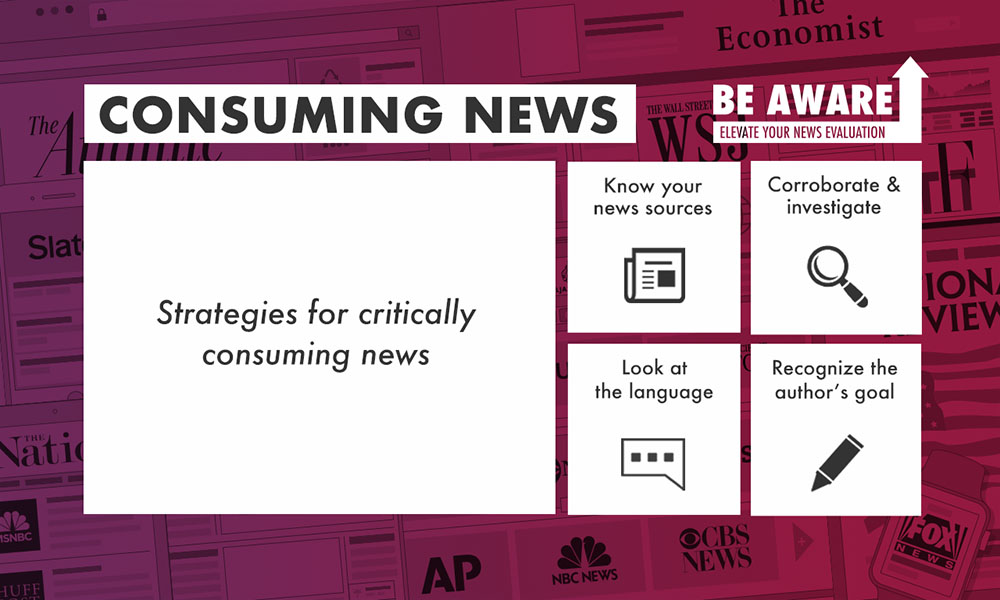 News Articles - News Sources
Article C
“Obamacare Signups Sag and It’s Trump’s Fault?”


The American Spectator
Article A
“HealthCare.gov signups fall short of last year, at 9.2M”


The Washington Times
Article B
“HealthCare.gov suffers first enrollment decline as GOP works to kill the ACA”

The Washington Post
Questions:
Do we know anything about these news sources?     
Where might we find out more about news sources?
Resources
Media Bias/Fact Check
AllSides
Wikipedia
“About” the Source
Other sources
Note: There can be extremely varied coverage and perspectives within a news source.
Strategies for Critically Consuming News
Compare the headline with the content
 some sources are more concerned about clicks than accurate reporting
Recognize the author’s goal 
e.g. editorial vs. reporting
Consider the content focus & use of evidence
What is included or left out?
Look at the language 
attitude toward the topic
Corroborate & investigate 
compare to other articles
Know your news sources 
Be aware of purpose and partisan leanings.
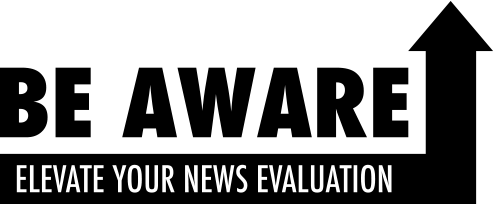 Library Exhibit - 2nd floor

http://libguides.ucmerced.edu/elevate-news-evaluation
[Speaker Notes: Exhibit includes a 1) News Source Spectrum chart 2) poster about some News Sources 3) Question allowing you to respond to the exhibit chart etc.]
True or False
A news article can be both accurate and biased.
TRUE
FALSE
A news source only publishes news articles 
that reflect its perspective.
TRUE
Analyzing the tone of an article may help you 
determine if the article is biased.